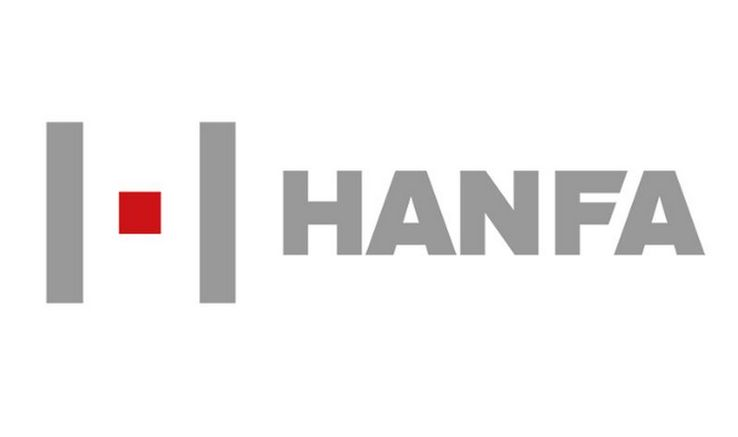 OVLASTI
investicijski fondovi
drugi i treći stup mirovinskog osiguranja 
isplata mirovina
tržište osiguranja
leasing i faktoring
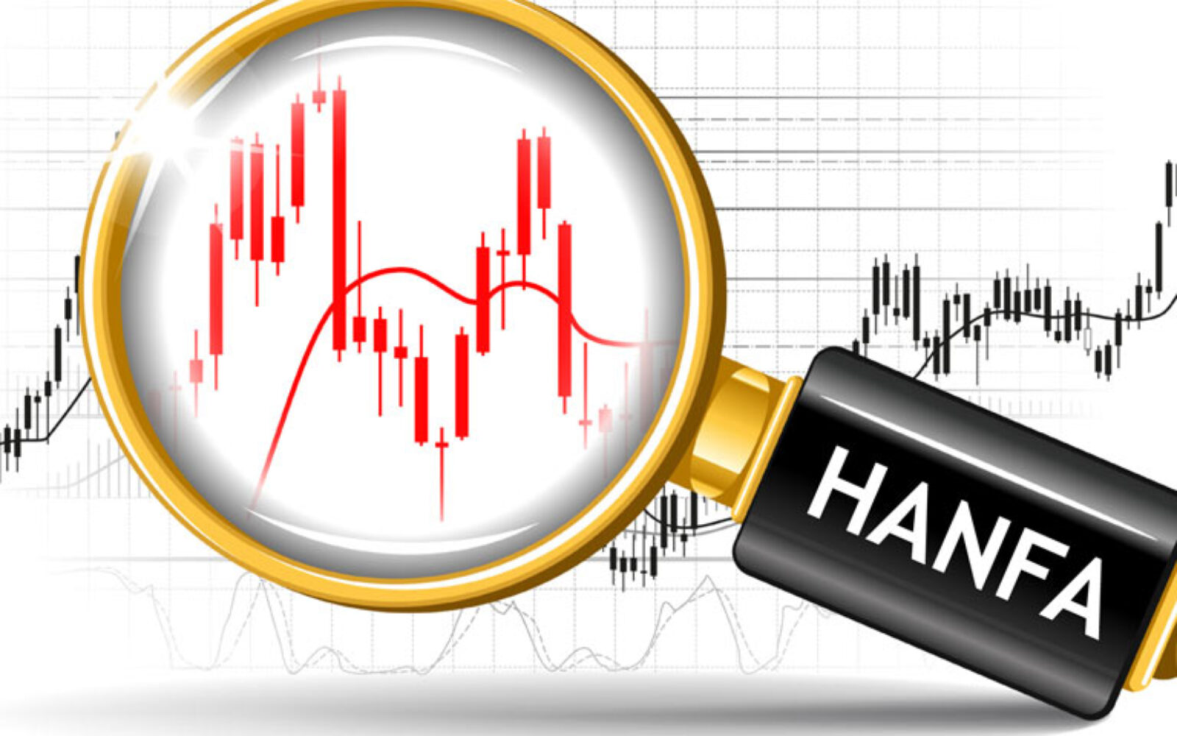 upozorenja Hanfe
edukacija i zaštita potrošača
publikacije
regulativa
tržište kapitala
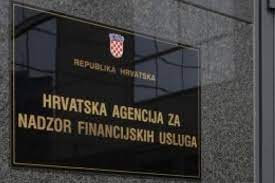 Mjesto trgovanja
uređeno tržište 
multilateralna trgovinska platforma (MTP)
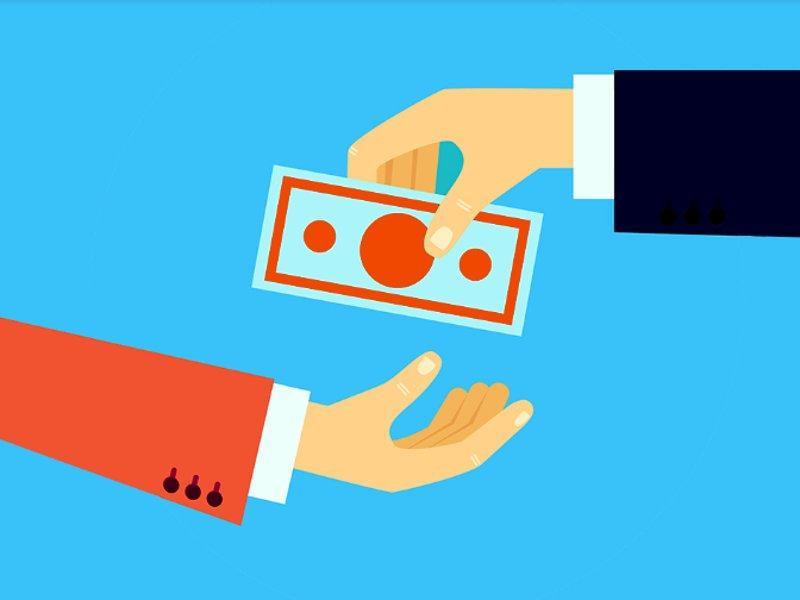 Sustav za zaštitu ulaganja
zaštita tražbina klijenata članova fonda
nemogućnost ispunjenja obveza
stečajni postupak
operator Središnje klirinško depozidarno društvo d.d.
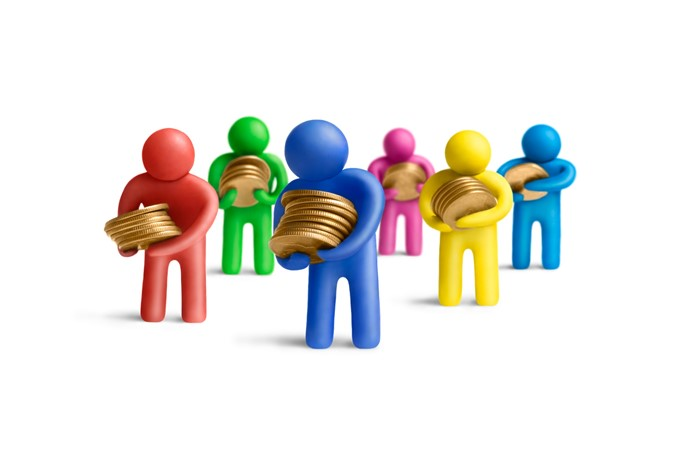 Depozitorij
registar nematerijaliziranih vrijednosnih papira
upisuju prava: iz nematerijaliziranih vrijednosnih papira,imatelji tih prava i prava trećih osoba na vrijednosnim papirima
u RH postoji jedan
upravlja Središnje klirinško depozitarno društvo d.d.
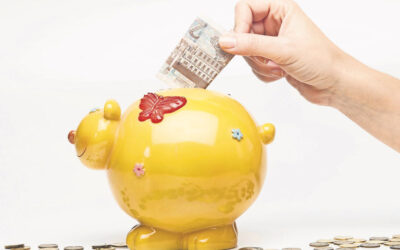 Sustav poravnanja i namire
uspoređivanje podataka
sklopljeni pravni poslovi
nematerijalizirani vrijednosti papiri
utvrđivanje rokova podmirenja pravnih poslova
izračun obveze za namiru
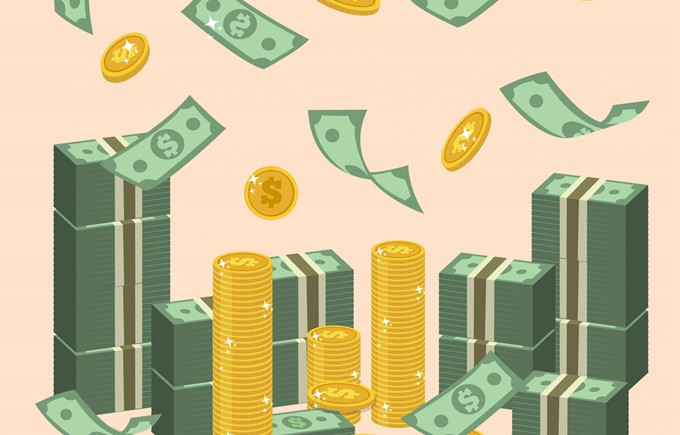 Transparentnost izdavatelja
objavljivanje propisanih informacija
vrijednosni papiri uvršteni na uređeno tržište u državi
osiguranje dostupnosti informacija
odluke o ulaganju
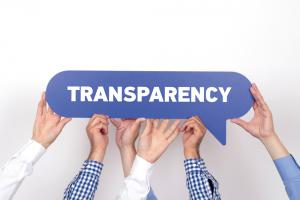 Propisane informacije
periodične i ad hoc 
promjene u postotku glasačkih prava
stjecanje i otpuštanje vlastitih dionica
promjene broja dionica s pravom glasa
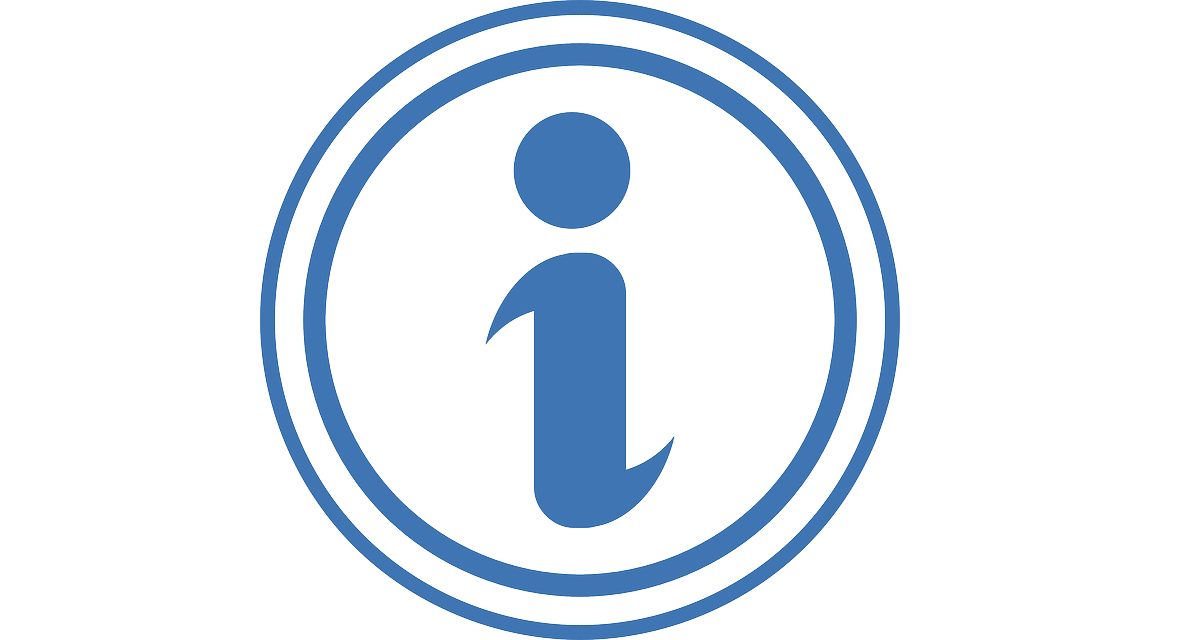 promjene u pravima iz izdanih vrijednosnih papira
nova izdanja dužničkih vrijednosnih papira
održavanje skupštine dioničara 
imatelja dioničkih vrijednosnih papira
povlaštene informacije
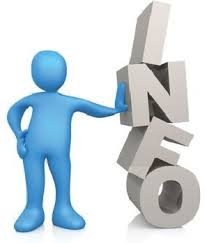 Zloupotreba tržišta
zabrana i sprječavanje korištenja povlaštenih informacija
otkrivanje i preporučivanje povlaštenih informacija
zabrana manipulacijom tržišta
kazneno djelo
odredbe programa otkupa dionica 
mjere stabilizacije tržišta
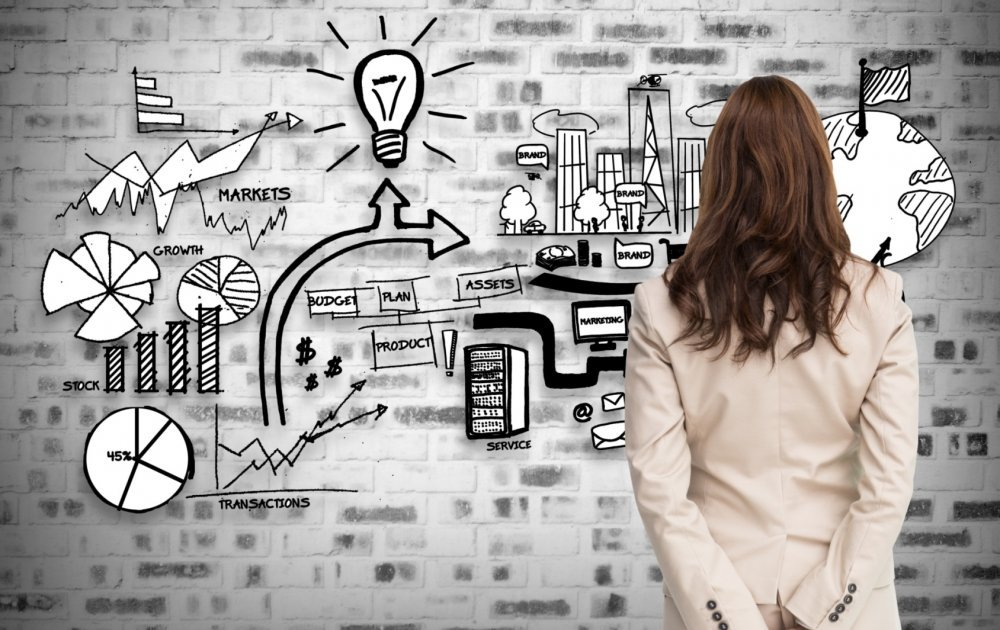 Prijava stjecanja ili otpuštanja dionica
u roku od pet radnih dana
član upravnog tijela izdavatelja
rukovoditelj više razine
prelazak 40.000,00 kuna – prijava Hanfi
obavijest  vlastoručno potpisana od podnositelja obavijesti
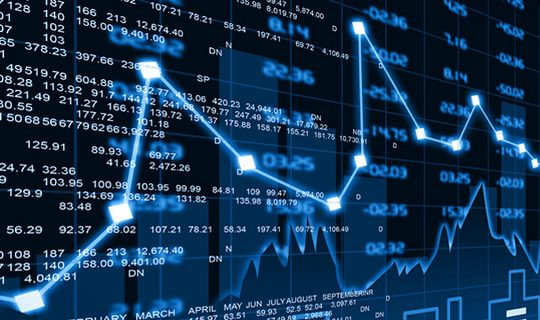 Popis prospekata
hanfa Internet stranica
odobreno u zadnjih 12 mjeseci
pristup prospektu u elektroničkom obliku
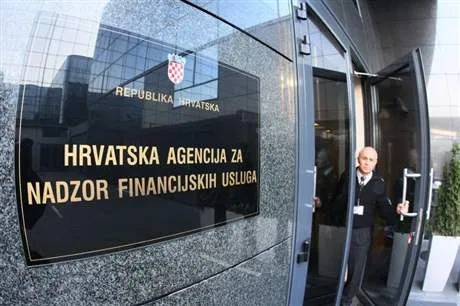 Sadržaj prospekta
izdavatelje
vrstu vrijednosnog papira
datum odluke o odobrenju
oznaku uvrštenosti ili izdanja dionica
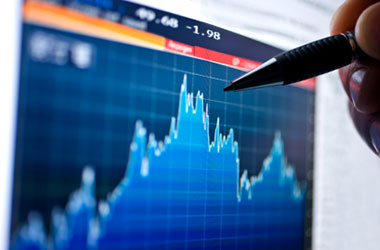 Izdavanje prospekta
jedinstveni prospekt
podijeljeni prospekt
najkasnije 6 radnh dana prije iste ponude
valjan 12 mjeseci
hanfa nadležna za odobrenje i dopunu prospekta
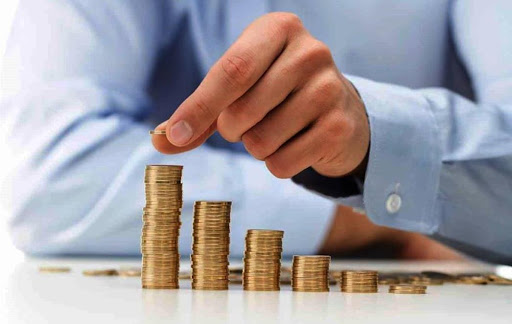 Preuzimanje dioničkog društva
ponuda javno objavljena, obvezna ili dobrovoljna
obvezna ponuda – prelazak 25% dionica s pravom glasa
hanfa odlučuje i nadzire objavljivanje ponuda
objavljuju se javno( Narodne novine i tržišni operater)
u roku 10 dana dužna objaviti mišljenje
objavljivanje izvješća - završavanje postupka
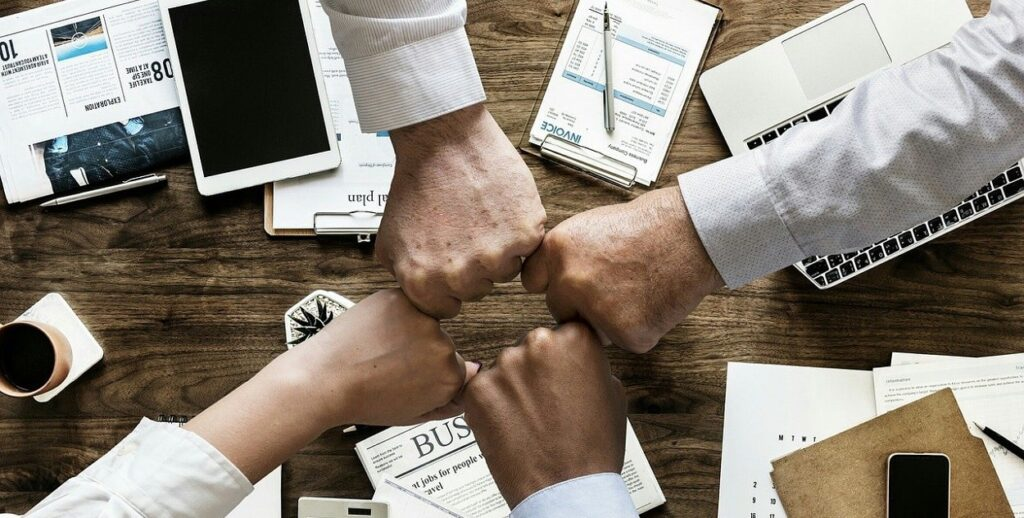 Sprječavanje pranje novca
zamjena ili bilo kakav prijenos novca ili slične imovine
prikrivanje prirode, izvora, lokacije… u vezi novca ili druge imovine
stjecanje, posjedovanje ili uporaba novca ili slične imovine
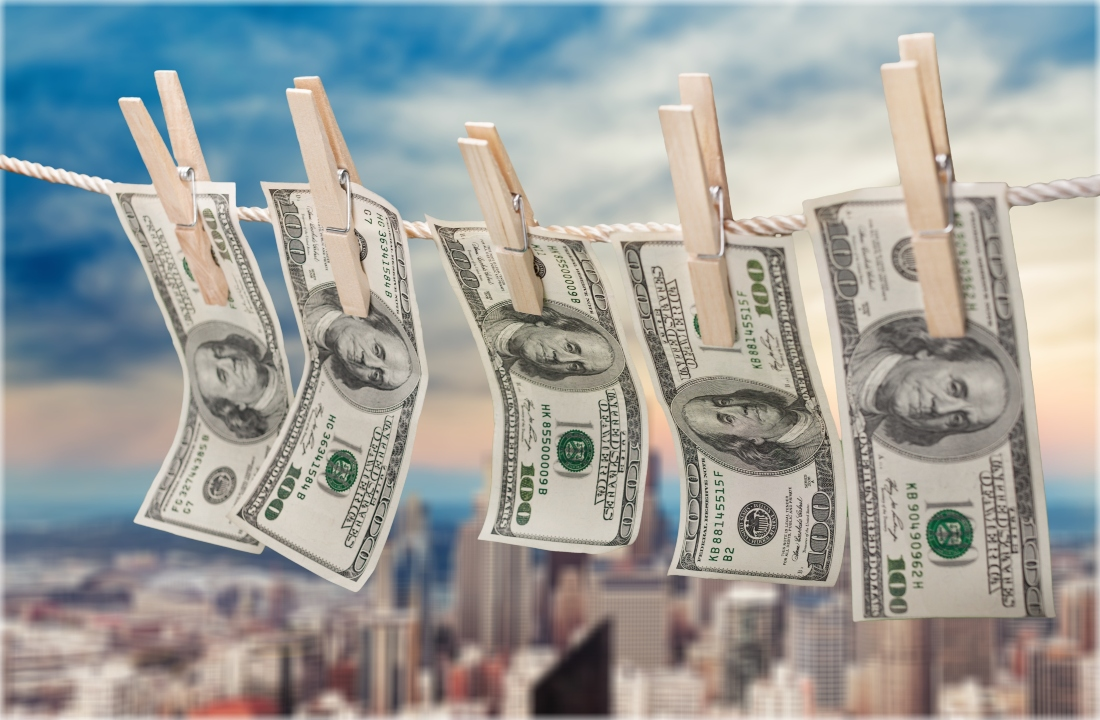 surađivanje s drugim domaćim i međunarodnim tijelima
organizira edukaciju za institucije
donosi smjernice za provedbu propisa
obavlja druge poslove u svezi sprječavanja pranja novca
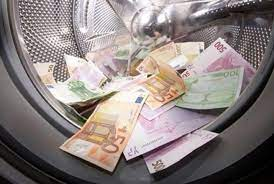 Institucije
tijela prevencije
tijela nadzora
tijela kaznenog progona
pravosuđe
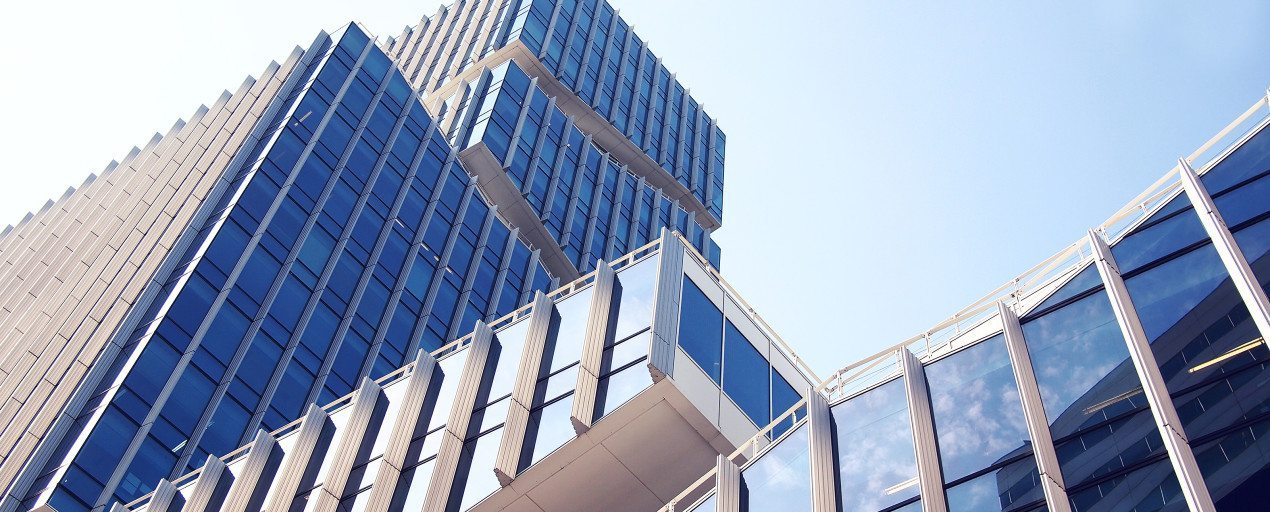 HVALA VAM!!!